My dear students
Welcome to my class
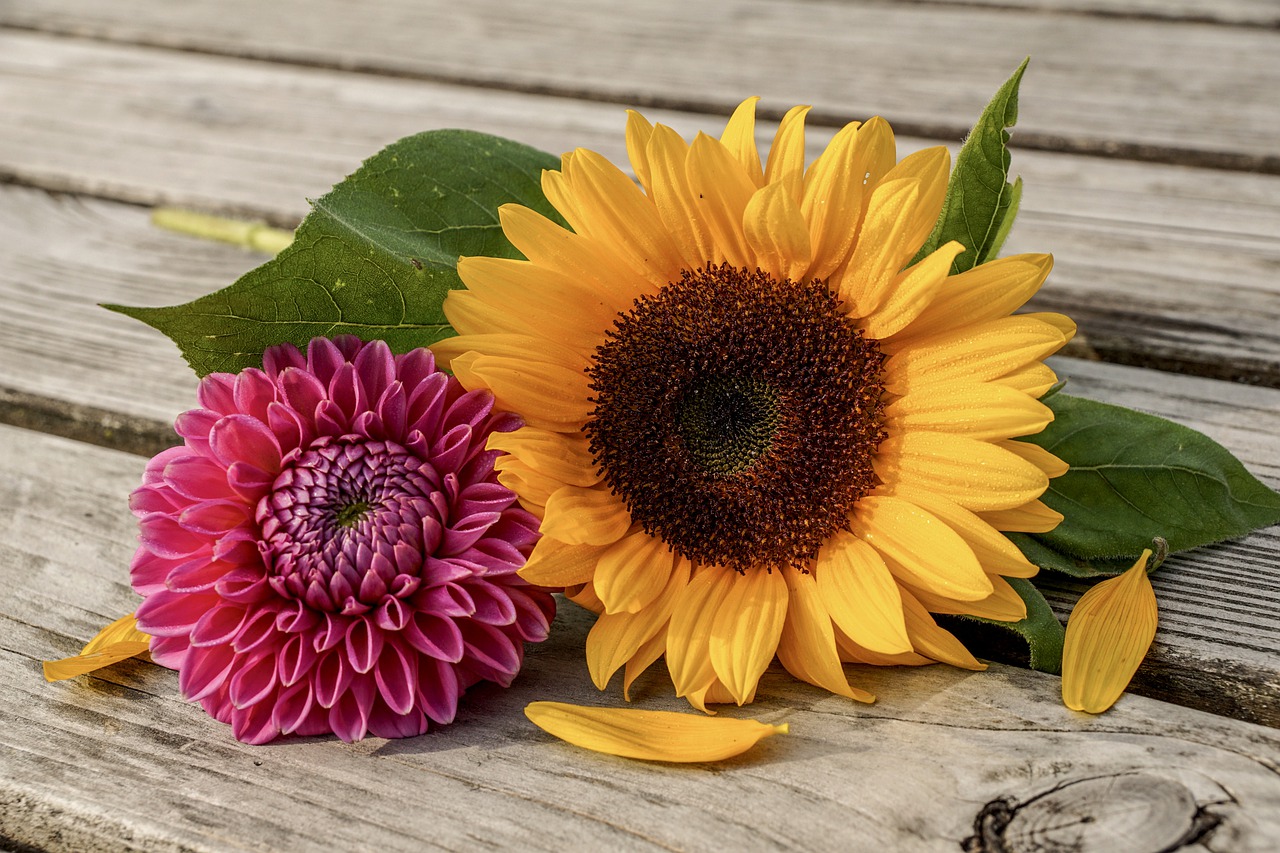 Teacher’s Identity
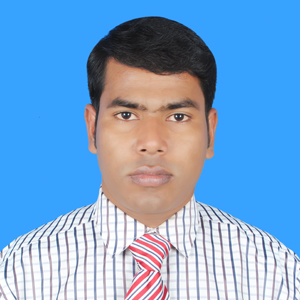 Abdul Awyal
BA Honours in English and MA in English
Assistant Teacher
Poyratila Govt. Primary School
Bahubal, Habiganj
E-mail: abdulawyal2012@gmail.com
Lesson Introduction
Class : One    Subject : English
      Unit  : 1       Lesson : 1-3
      Lesson title : Greetings
             Activity : C
Learning Outcomes
Students will be able to 

Listening : 
1.1.1  become familiar with English sounds by listening to common English words.
3.1.1 understand simple question about students.
3.2.1 understand simple statements. 

Speaking:
2.1.1  greet each other.
3.1.1 answer question asked by the teacher about students.
Let’s listen and sing a song
PAIRWORK
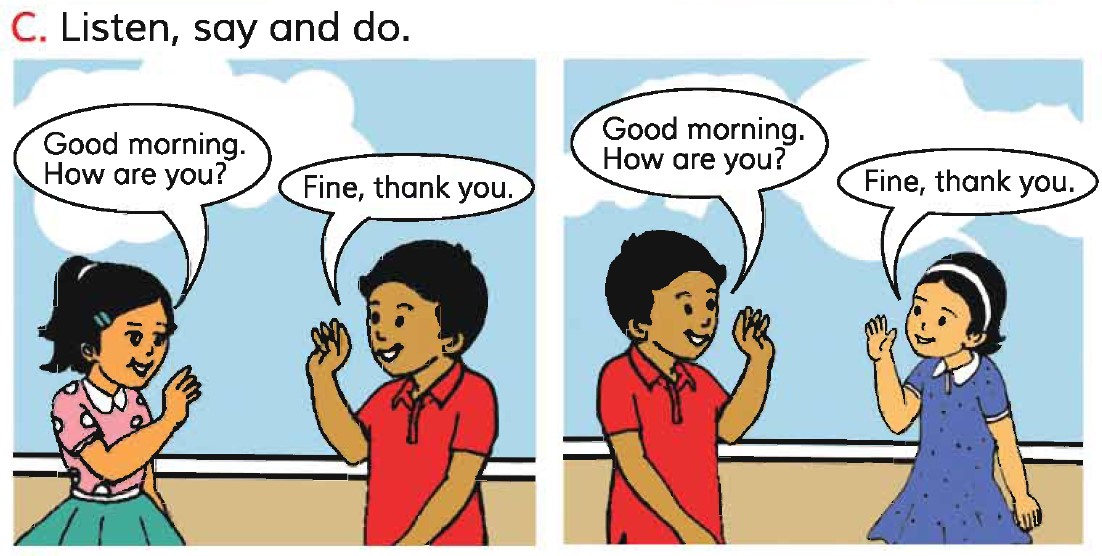 Open your English book
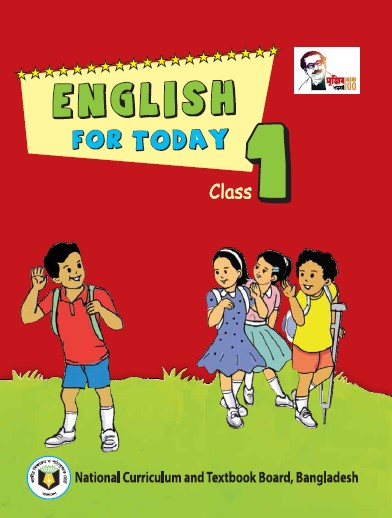 Open at page 2
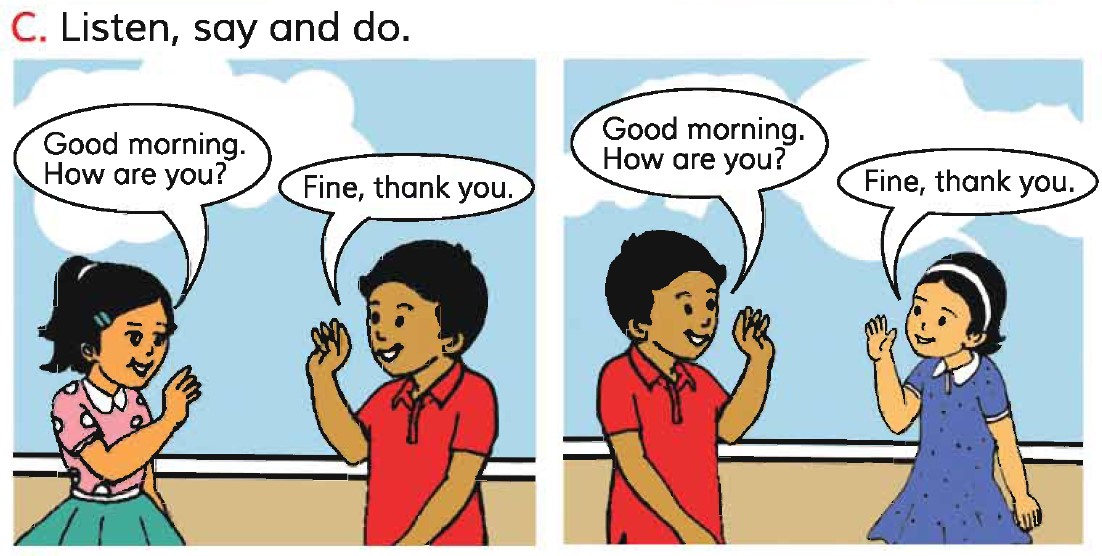 GROUP WORK
Play a game with the ball

One will throw the ball and another one will catch.
The student who catch the ball will say ‘How are you?’
In reply ‘Fine, thank you.’
Thank you